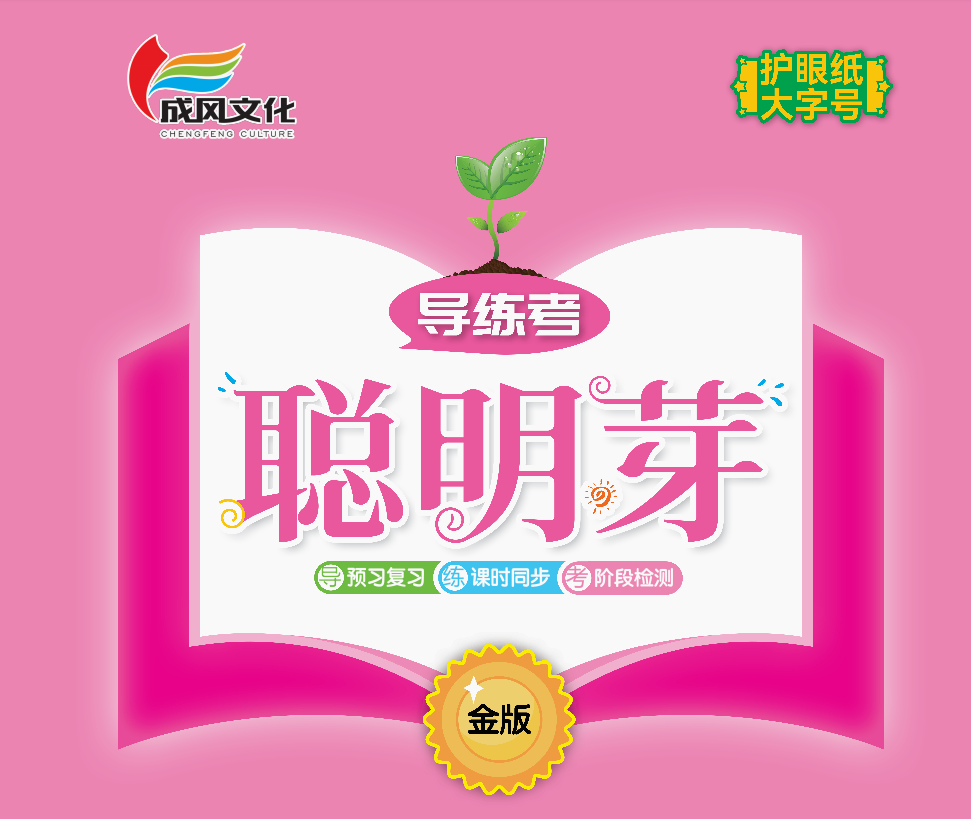 第三单元    阅读
阅读与写话(三)
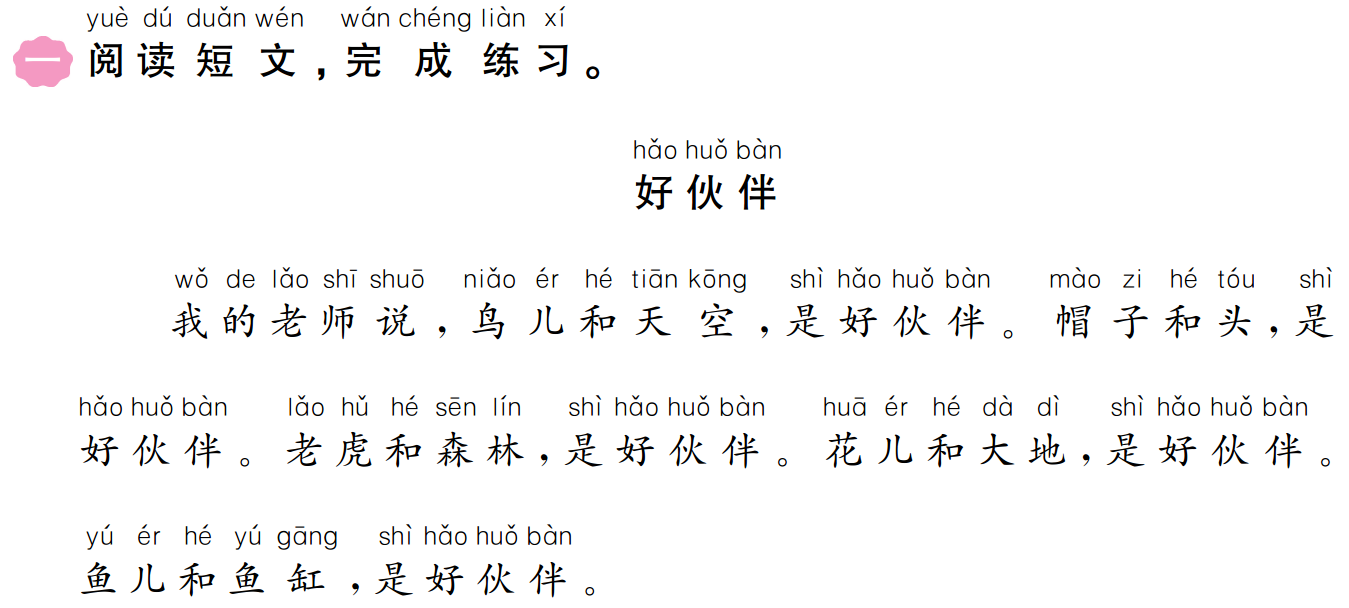 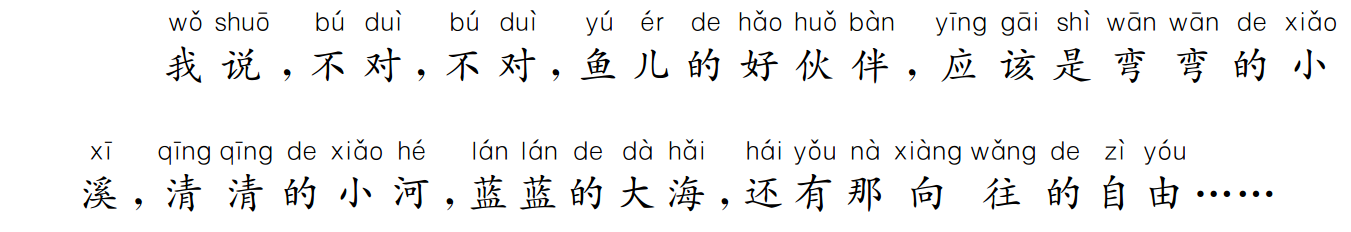 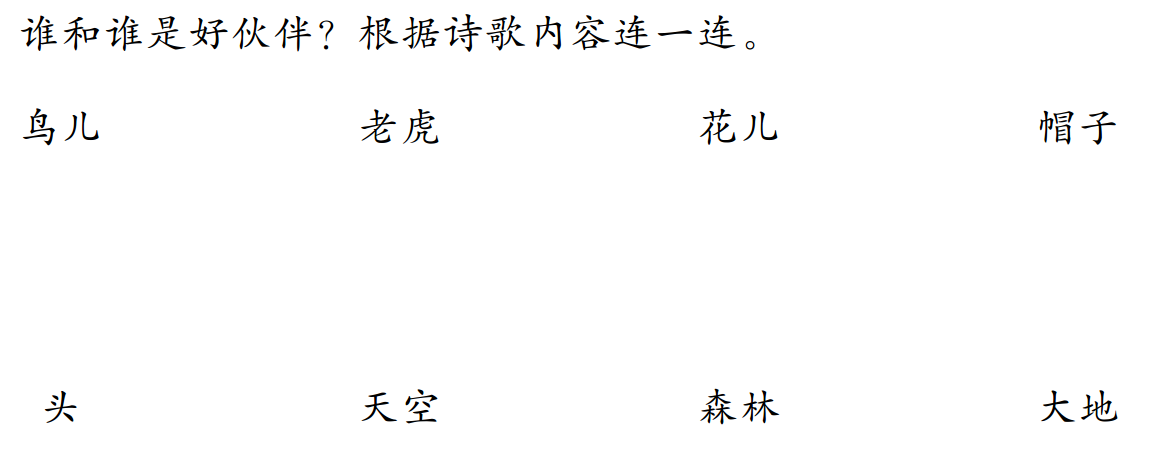 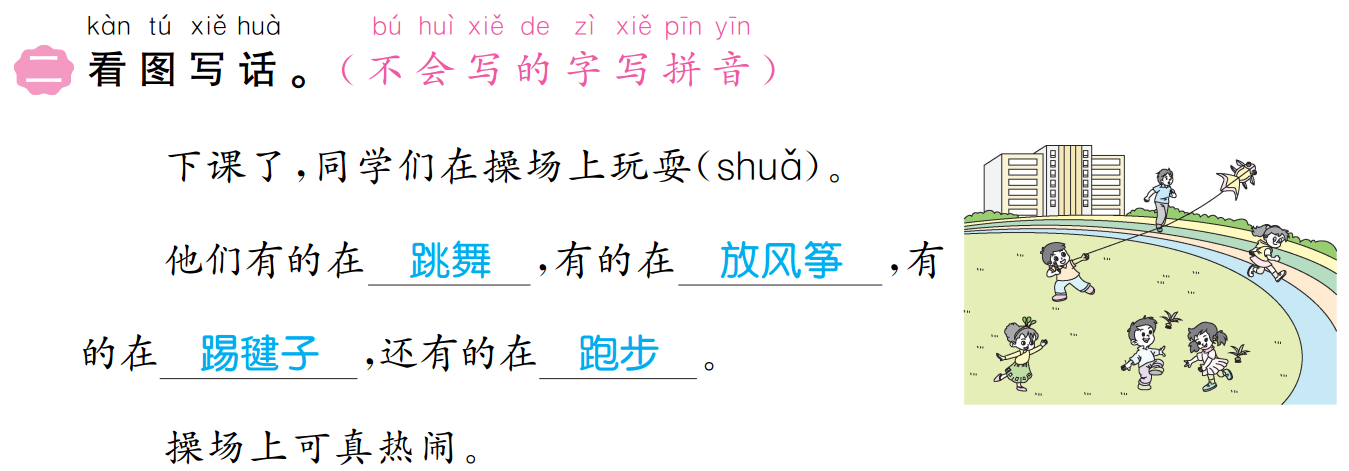 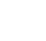 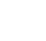 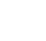 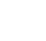 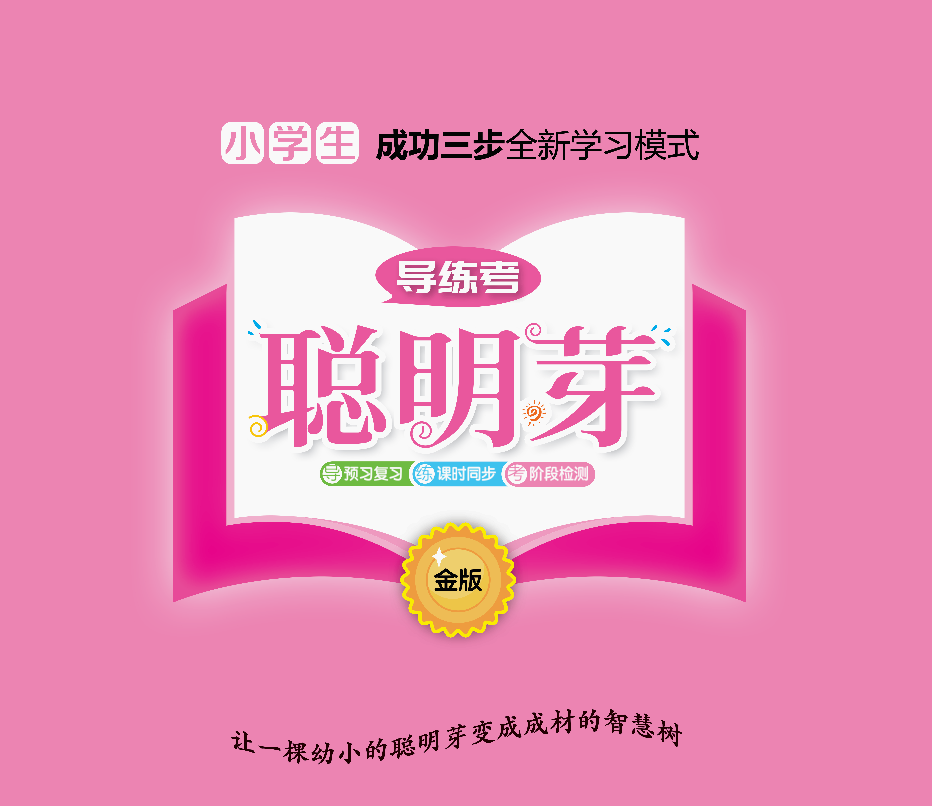